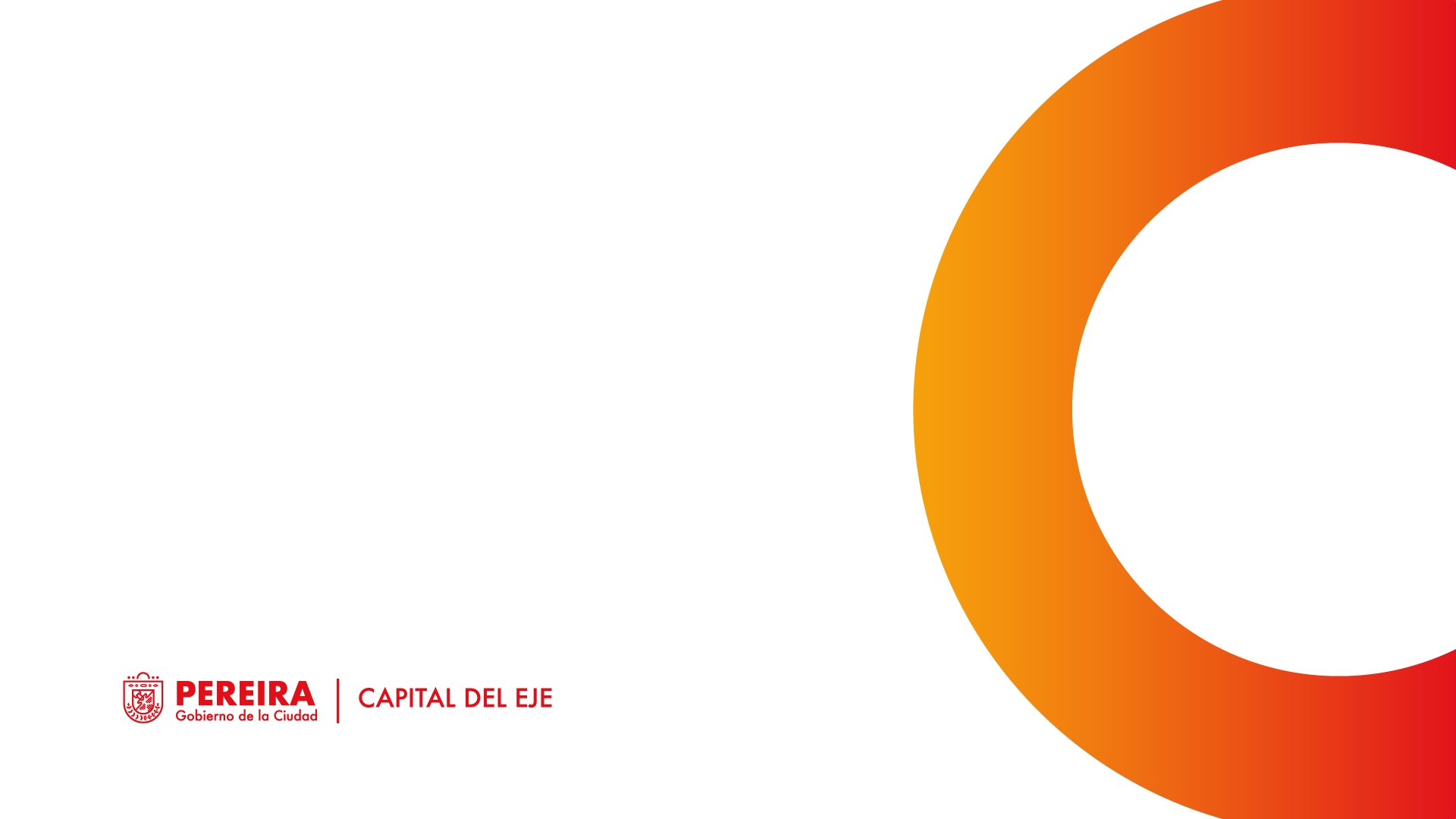 CANCER DE PULMON
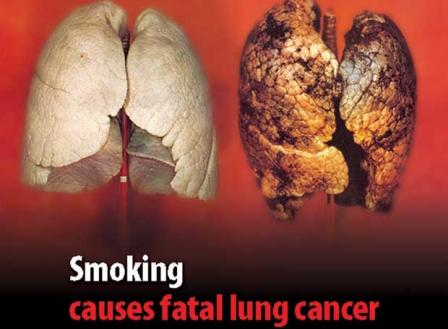 BIENVENIDOS
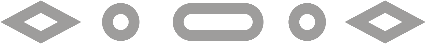 En el mundo, el cáncer de pulmón es diagnosticado en aproximadamente 1,8 millones de personas
En nuestro país el cáncer de pulmón es la segunda causa de muerte en hombres y la cuarta en mujeres. El riesgo de cáncer es mayor en hombre que en mujeres
el riesgo de cáncer de pulmón incrementa con la edad y alrededor del 70 % de los casos nuevos se presenta después de los 65 años de edad, para ambos sexos
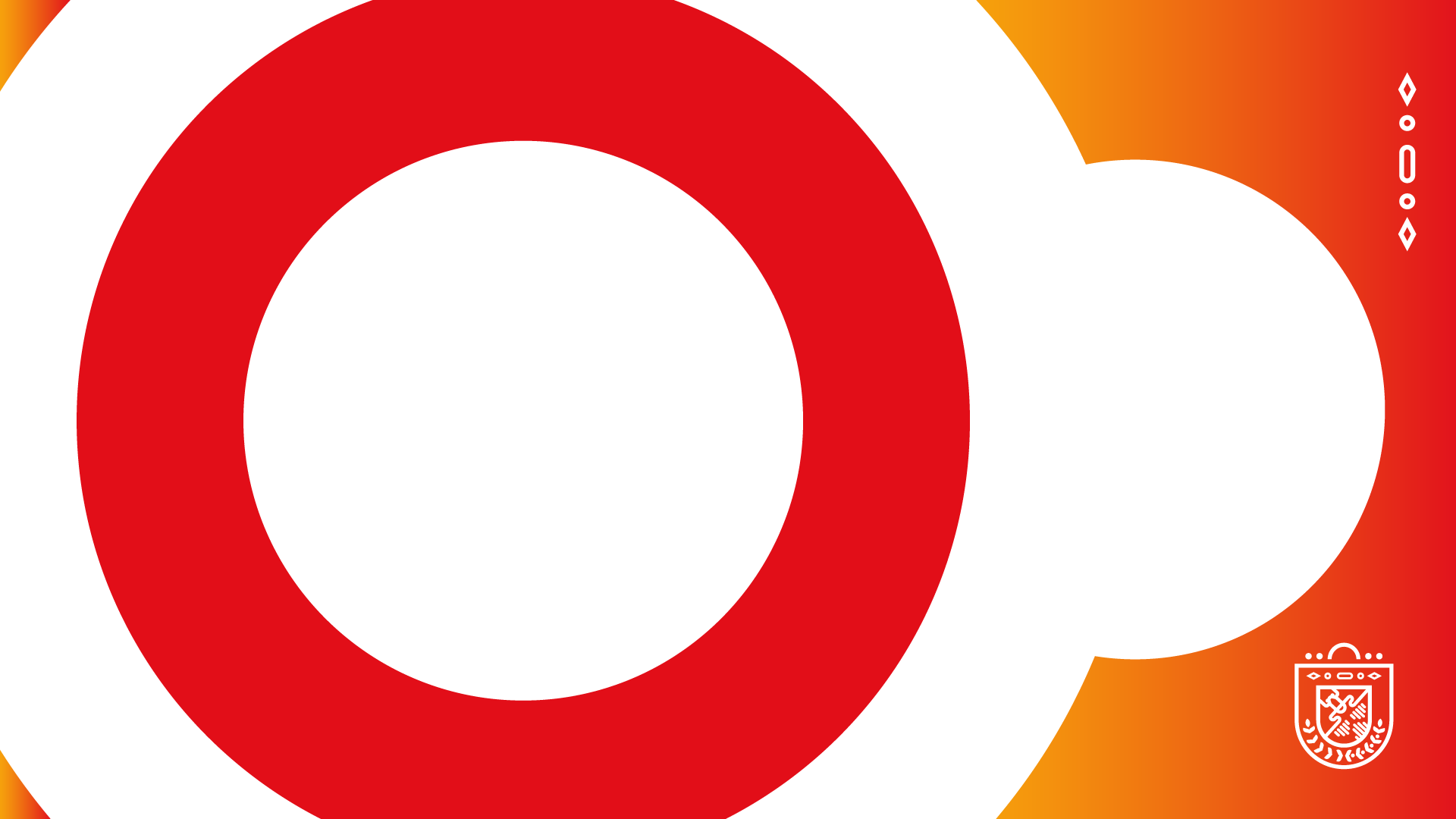 Principales causas de cáncer de pulmón
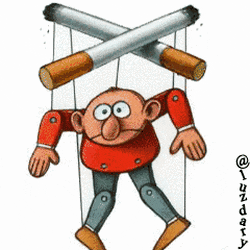 Cigarrillo 80%
Factores ambientales 15%
Factores genético 5%
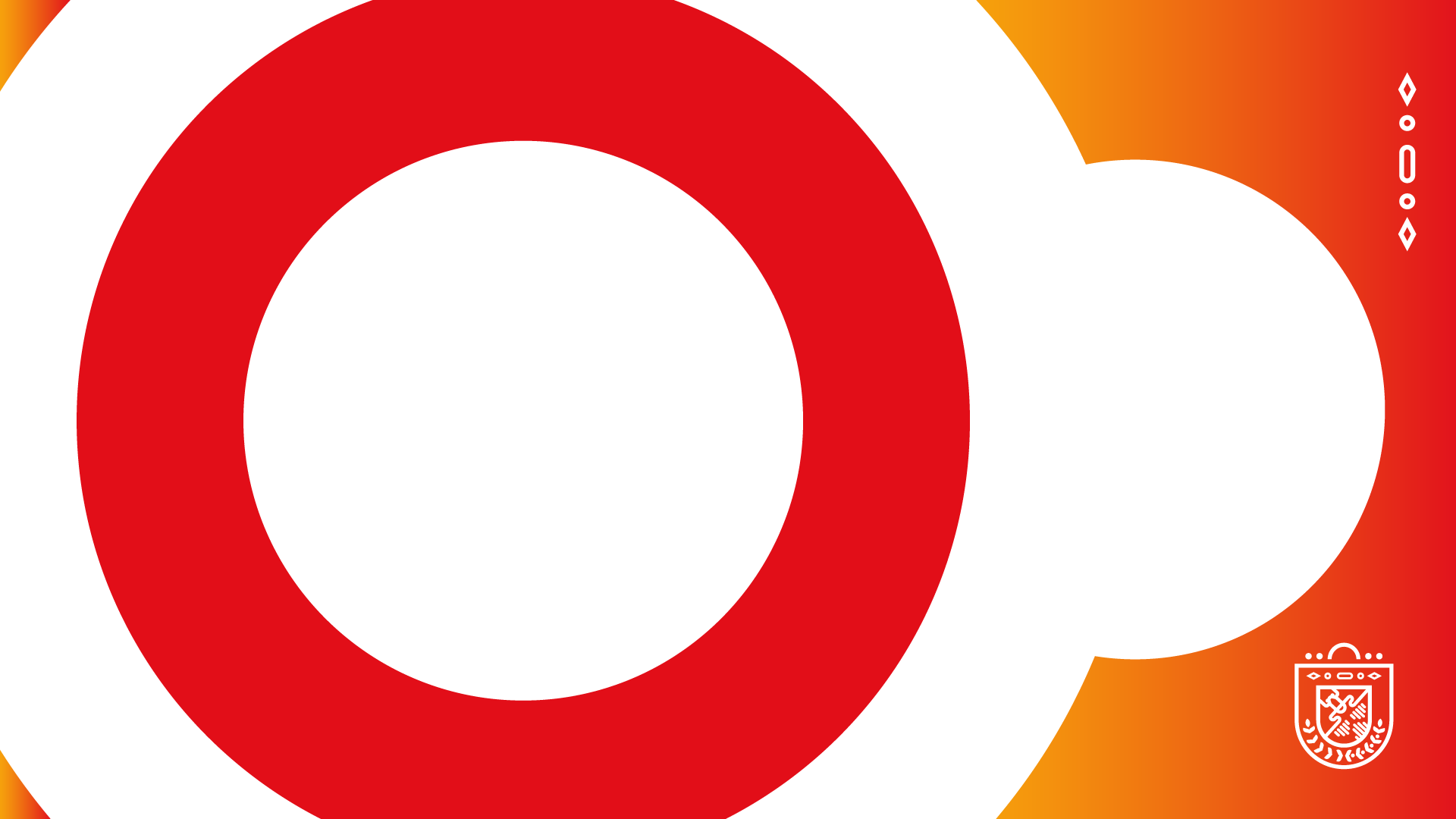 FACTORES DE RIESGO
Edad (55 a 74 años) 
Ser fumador activo de más de 30 paquetes por año o haber dejado fumar hace menos de 15 años.
 exposición al asbesto.  Antecedentes familiares de cáncer o malignidad previamente diagnostic
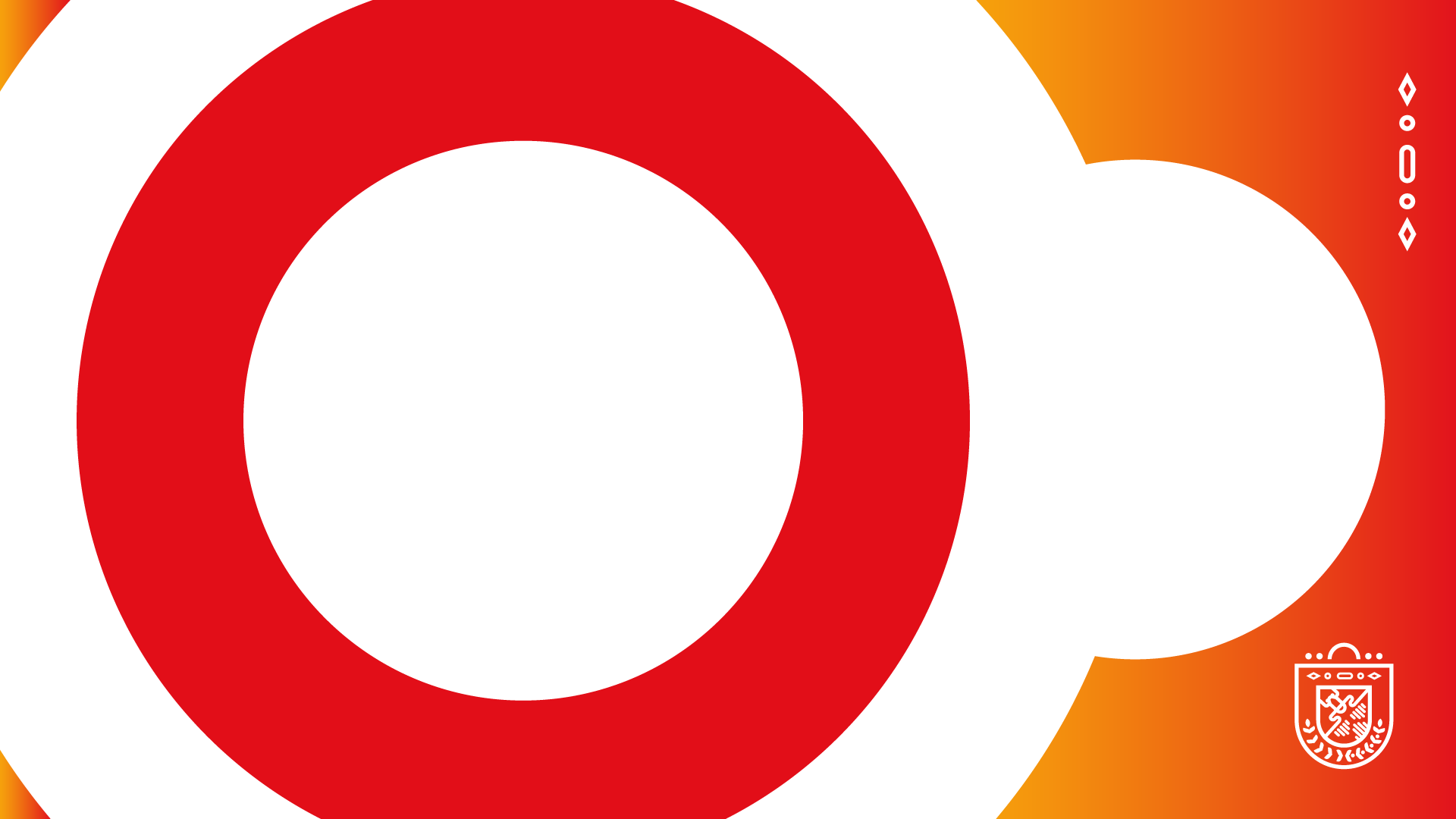 Clases de cáncer de pulmon
Ca de células pequeñas  20% de los casos 
Ca de células no pequeñas. 85% radioterapia 50% dependiendo de este es el tratamiento inmonohistoquimica se analiza la mutacion
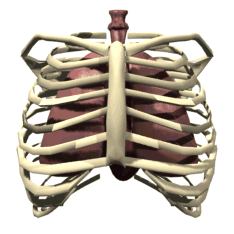 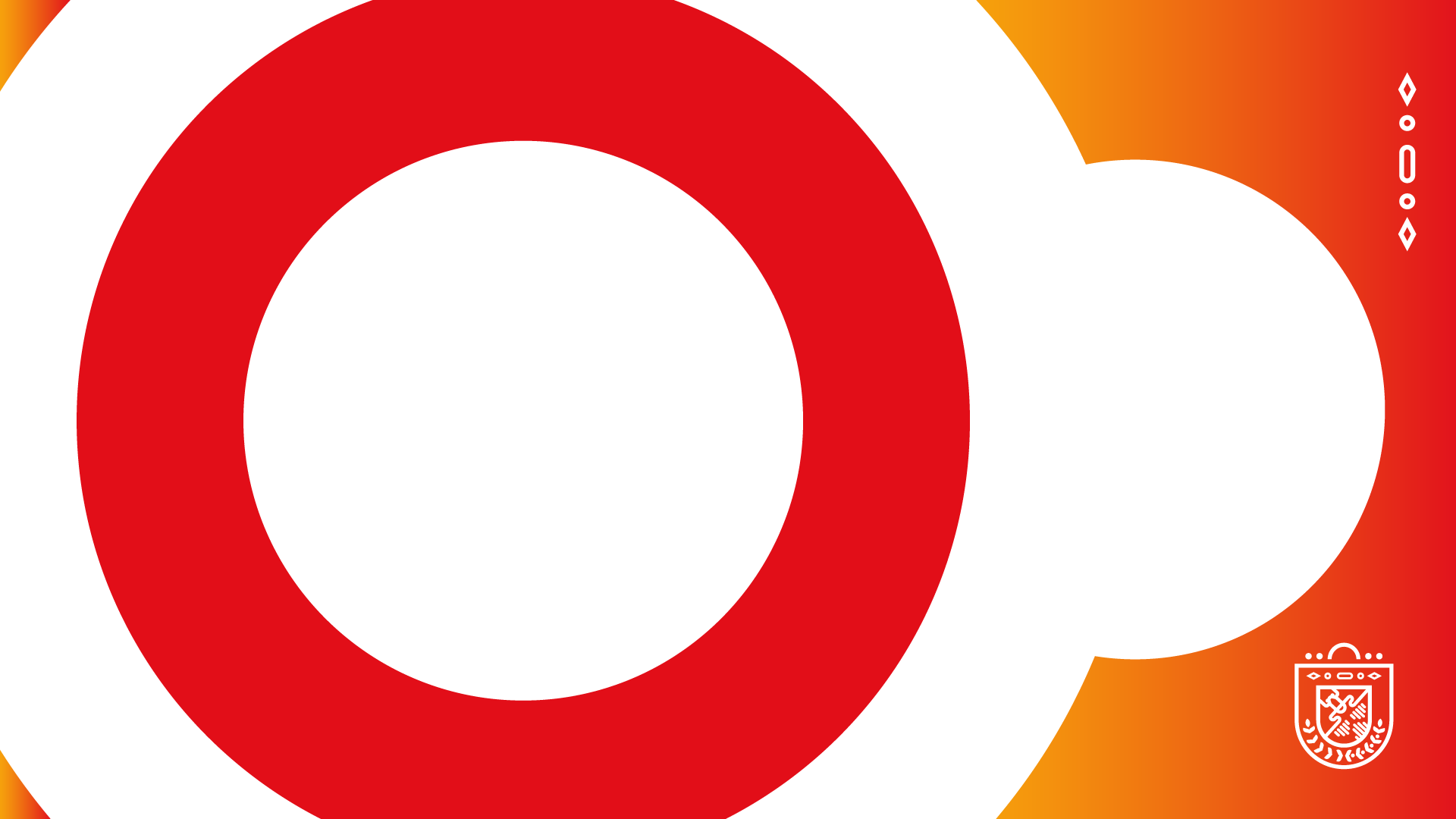 Atención y prestación de servicios 

De acuerdo a estudios y el conocimiento de los especialistas clínicos, puede sugerir que en nuestro país el cáncer de pulmón se diagnostica mayoritariamente en estadios tardíos, con una supervivencia muy limitada. Esto, aunado al hecho de tratarse de pacientes en edad avanzada, con una alta prevalencia de comorbilidades, lo que sugieren consideraciones especiales en el diagnóstico y el tratamiento
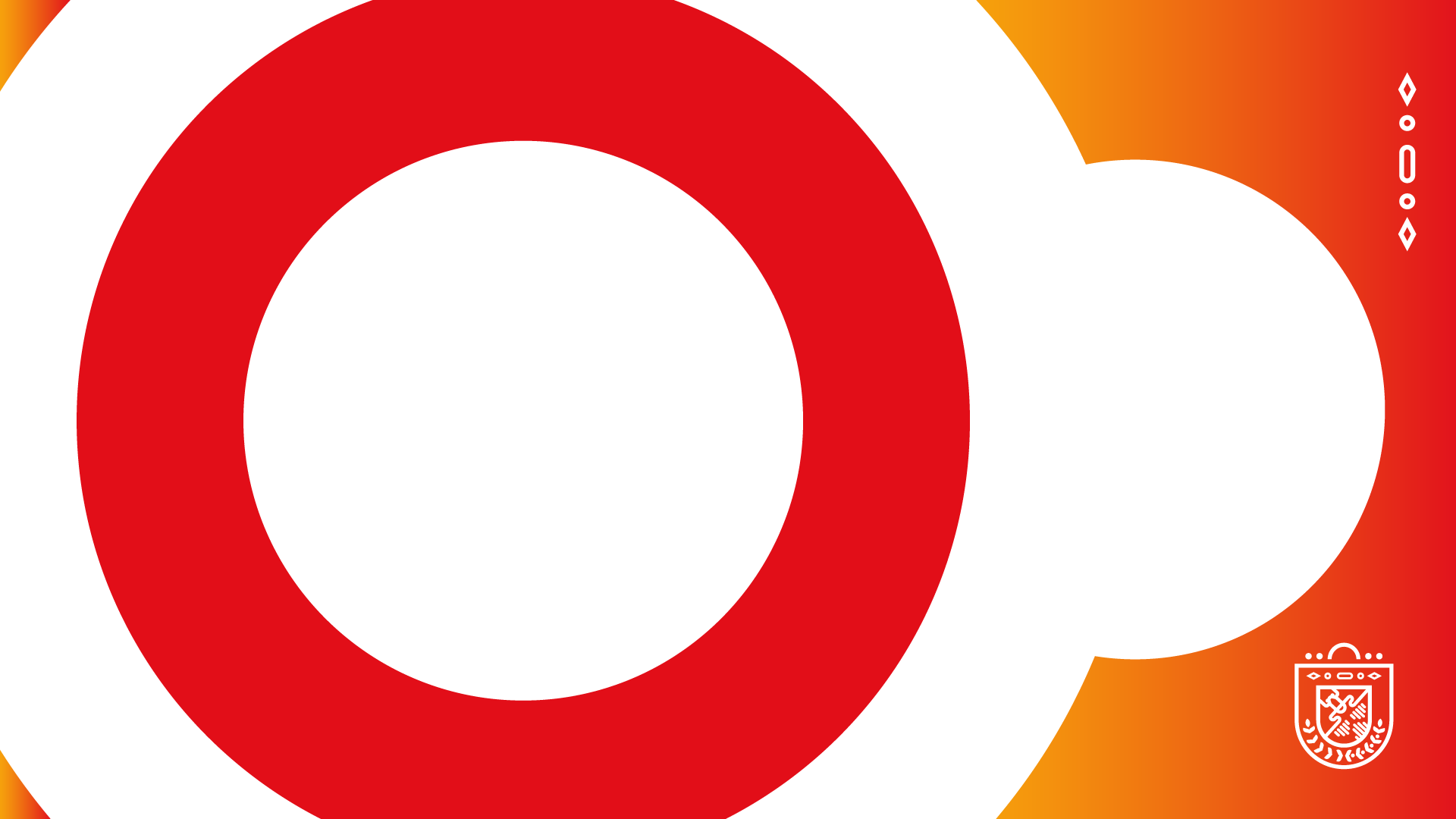 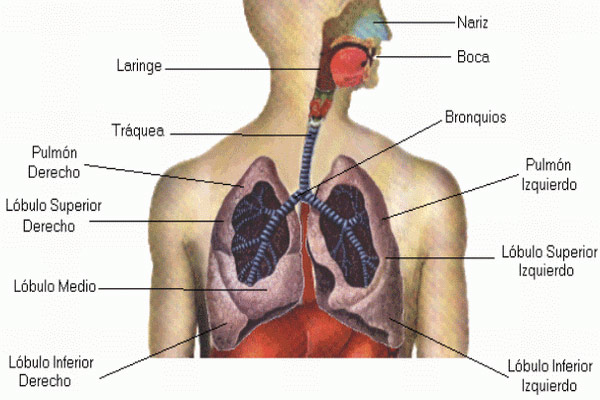 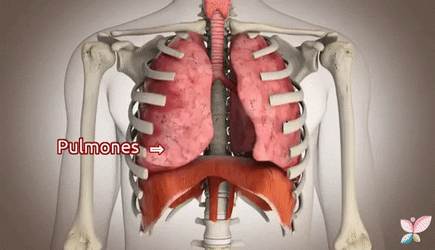 AQUÍ EN ESTE
ESPACIO
VA EL TÍTULO
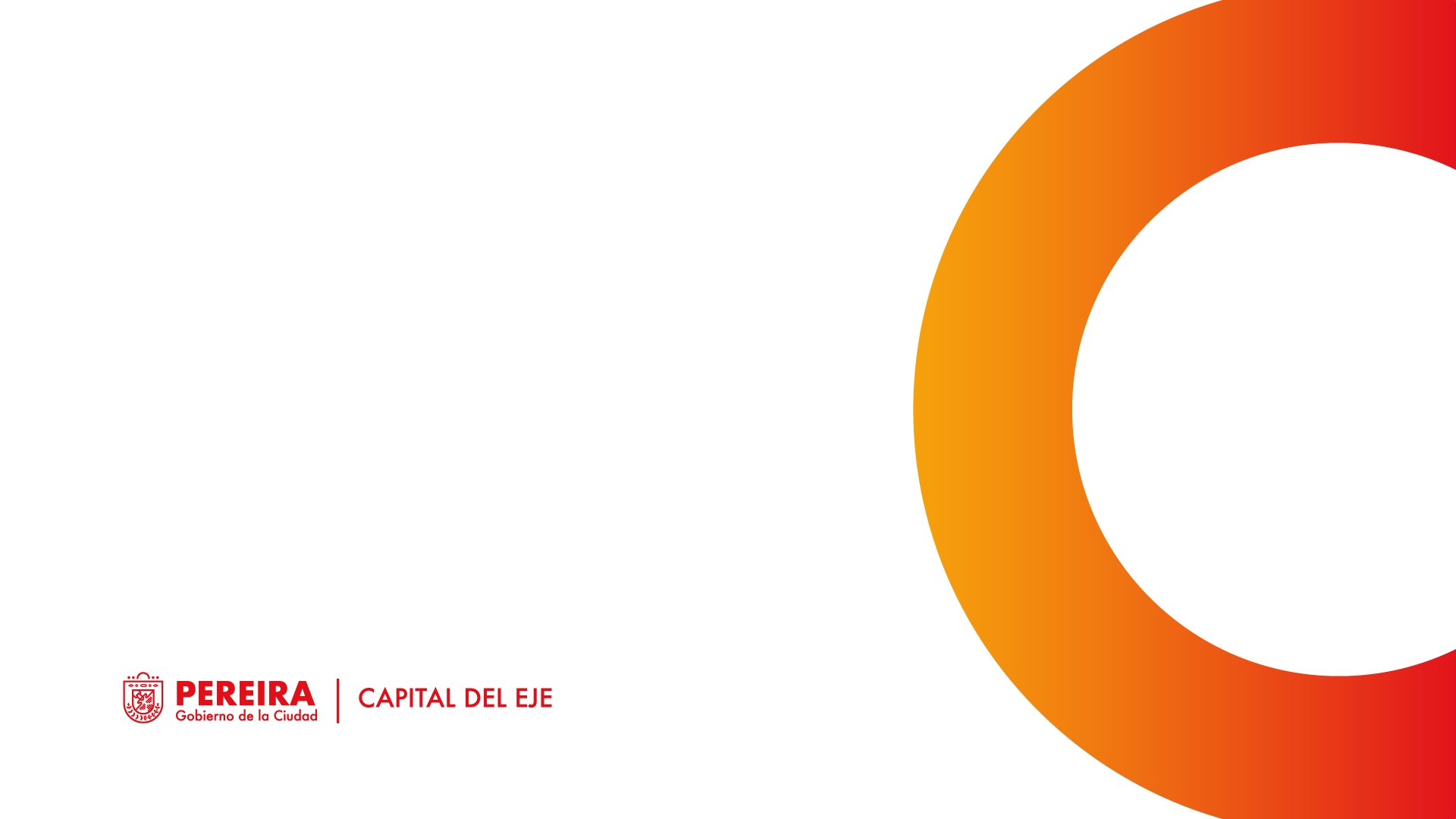 ESTADIOS
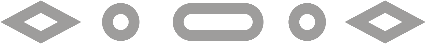 Los estadios son la etapa en la que se encuentra el cancer en el momento de su deteccion, es  importante conocer este, ya que asi se realiza su tratamiento,  y se da un dictamen claro  en tiempo  
                1-2  cx
                 l- 4 
                Tnm tratamiento 
                 Numero de ganglios afectados
                 metastasis
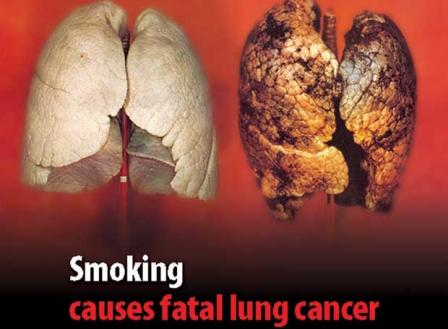 DIAGNOSTICO
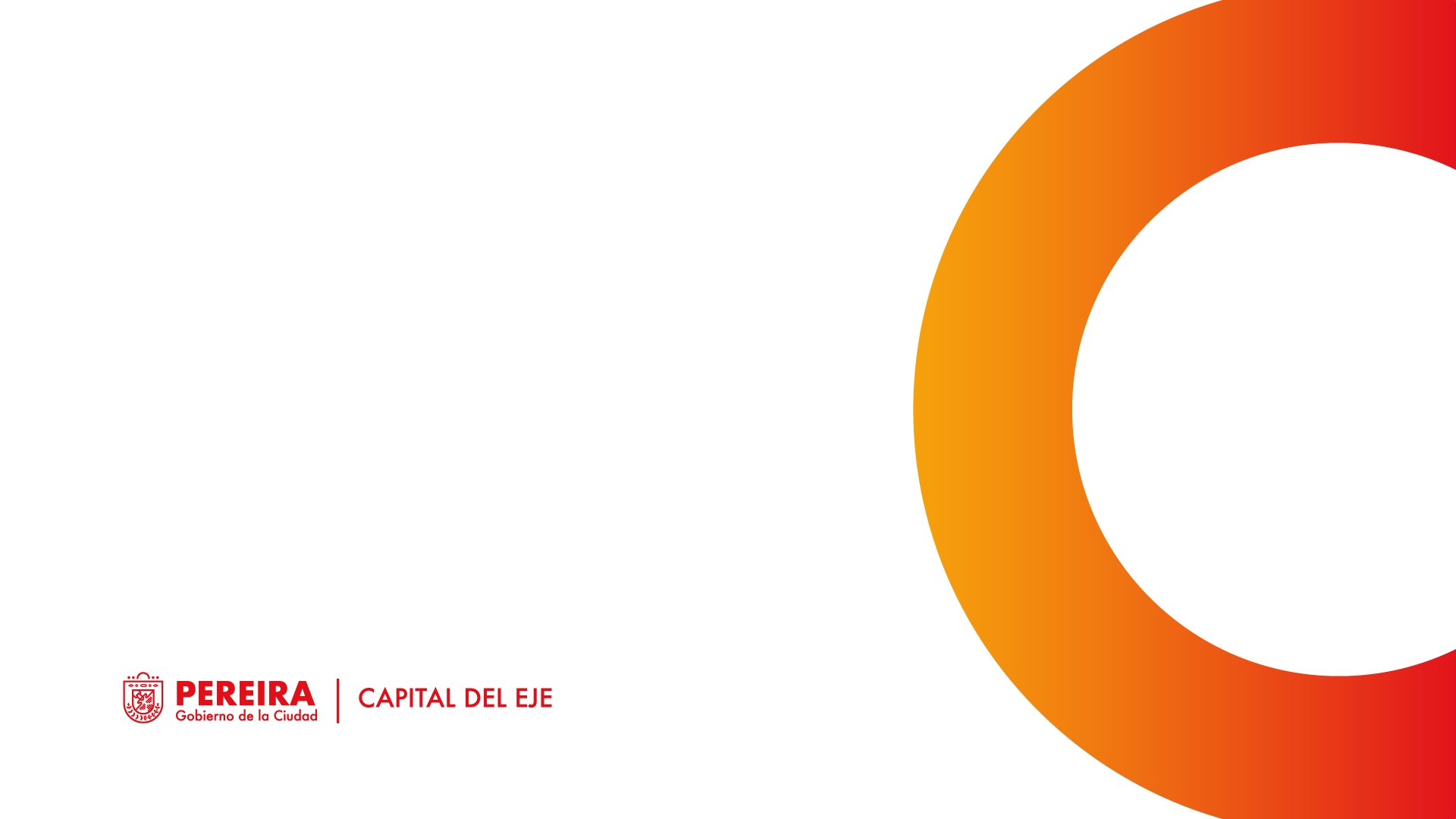 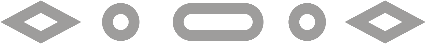 tac de torax
Rx de torax
Citologia de esputo
 broncofibroscopia con lavado bronquial y broncoalveolar
 cepillado bronquial y biopsias bronquiales y transbronquiales
 ultrasonido endobronquial con biopsia aspirativa con aguja fina
gamagrafia
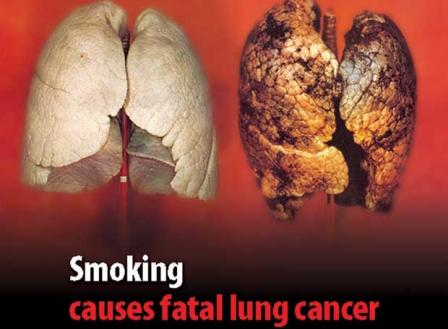 DIAGNOSTICO
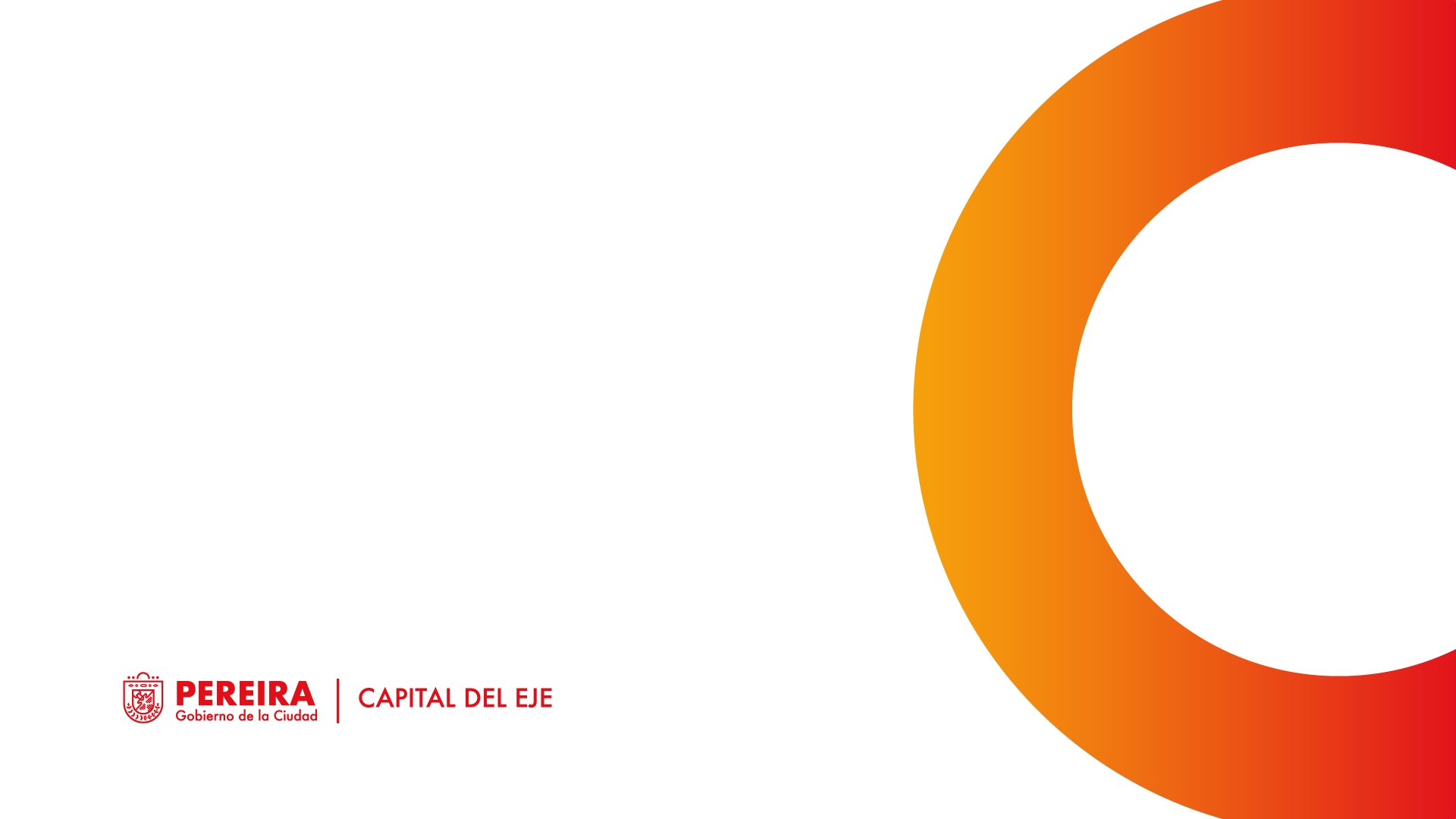 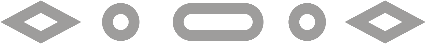 El estado avanzado al diagnóstico, sumado a la edad avanzada, implican que se trata de pacientes con frecuentes comorbilidades lo que los hace candidatos a recibir cuidado paliativo desde el inicio
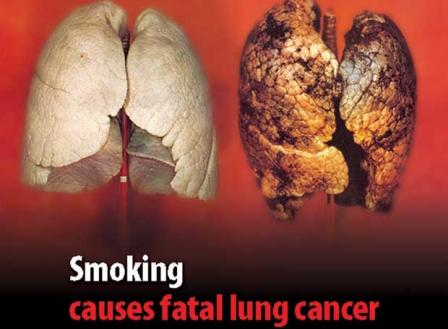 PERSONAL DE SALUD
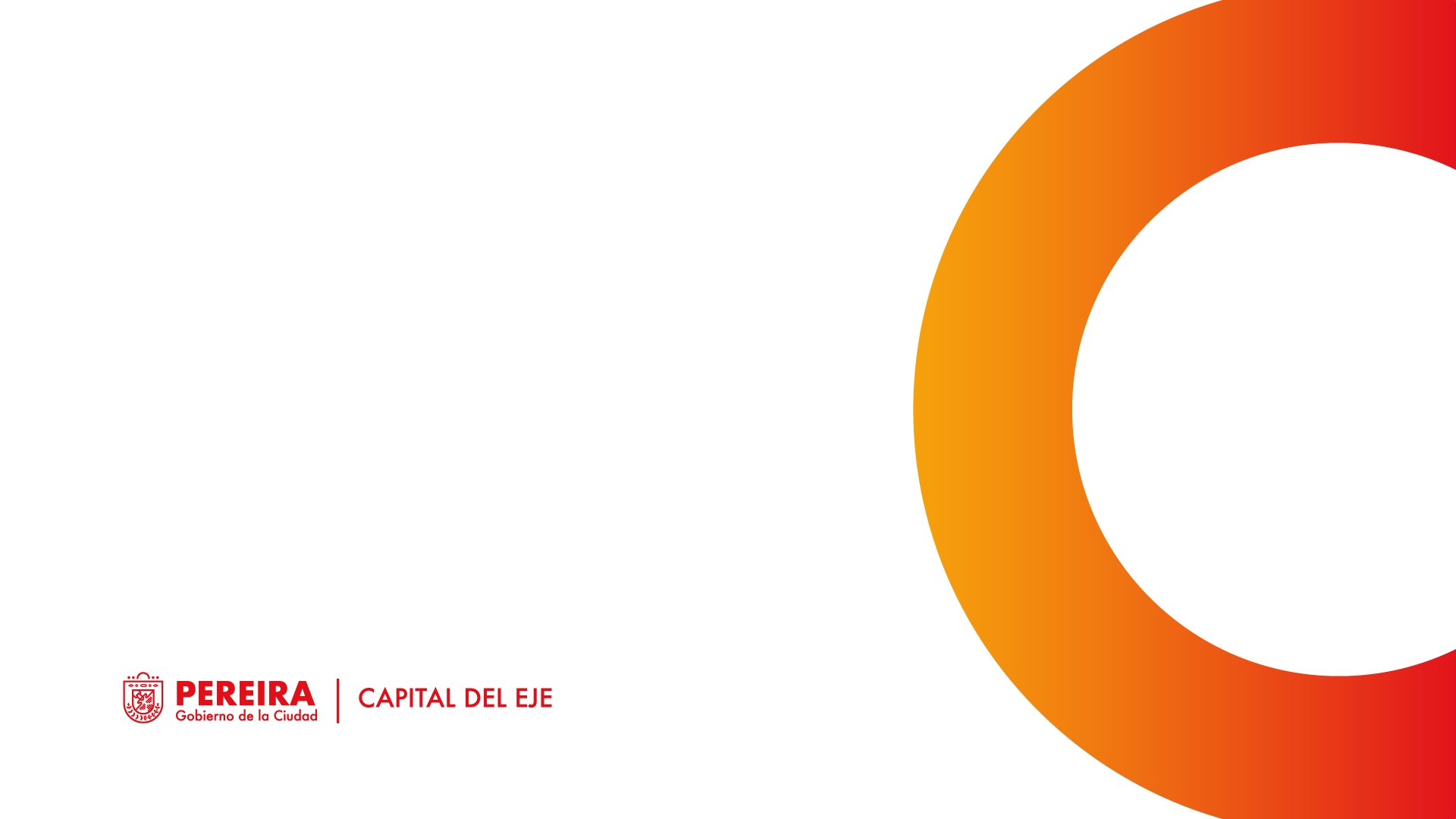 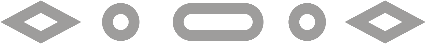 en los equipos multidisciplinarios debe estar presente un especialista en cuidado paliativo, deben valorarse cuidadosamente los aspectos psicosociales que permitan un manejo más integral del paciente y su familia y debe reflexionarse sobre la comunicación asertiva, un aspecto crítico en los pacientes con cáncer.
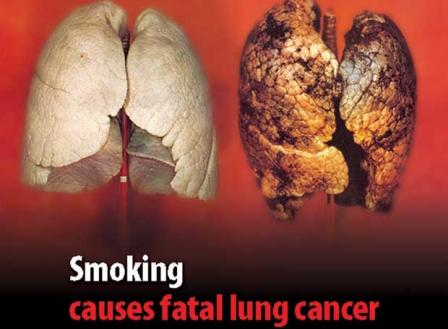 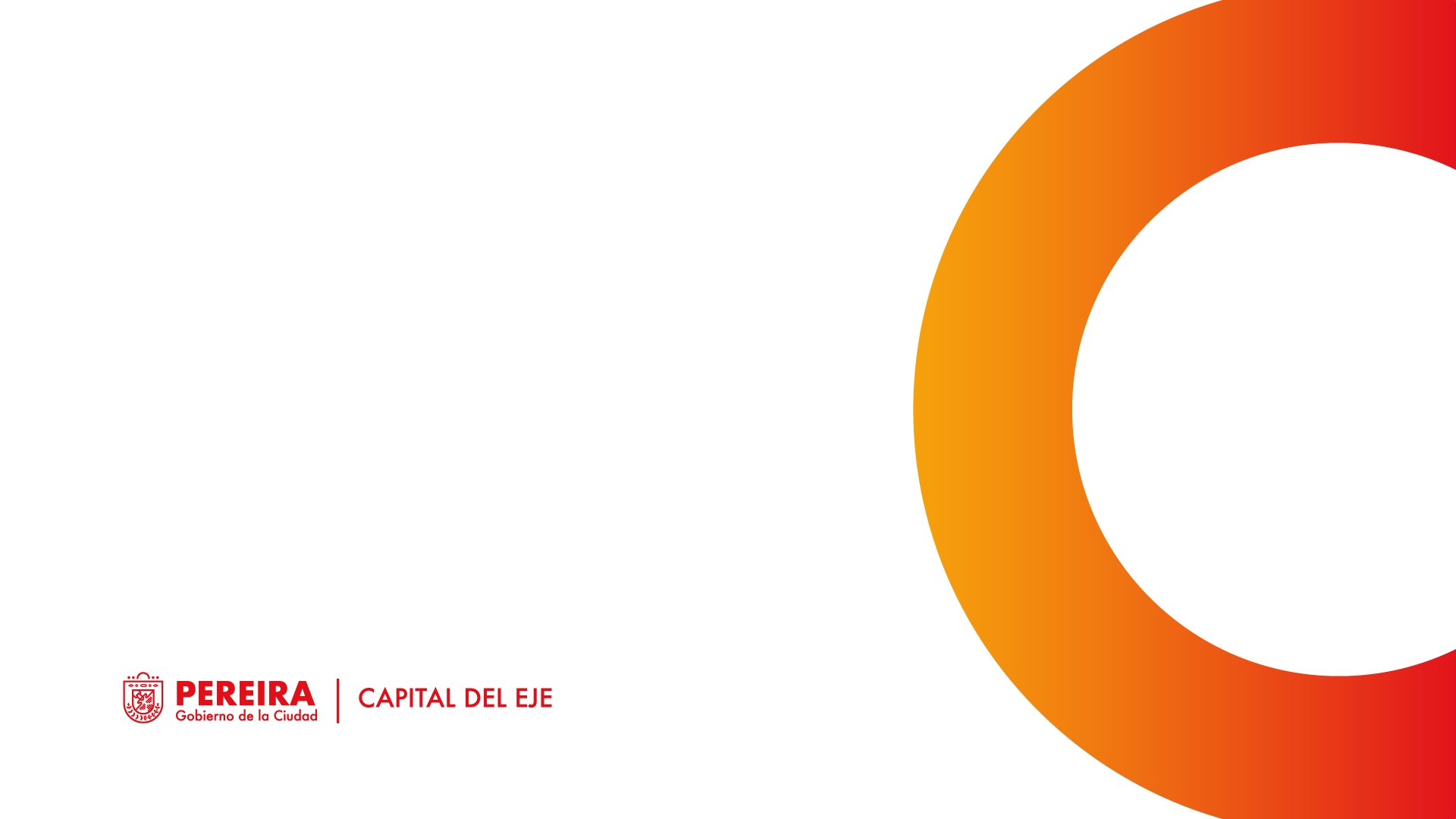 parálisis del nervio laríngeo 
paresia de las cuerdas vocales causando ronquera y tos.
 adenopatías voluminosas en los ganglios hiliares y/o mediastinales, 
 La obstrucción de la vía aérea y del esófago por compresión del ganglio. 
compresión de estructuras tales como pleura, nervios, vasos sanguíneos y la pared torácica 
Dolor en tejidos blandos, costillas y de las vértebras 
El síndrome de la vena cava se presenta con hinchazón de la cara y cuello. 
edema facial y dilatación de las venas del cuello
Que sucede en el cuerpo
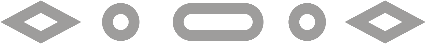 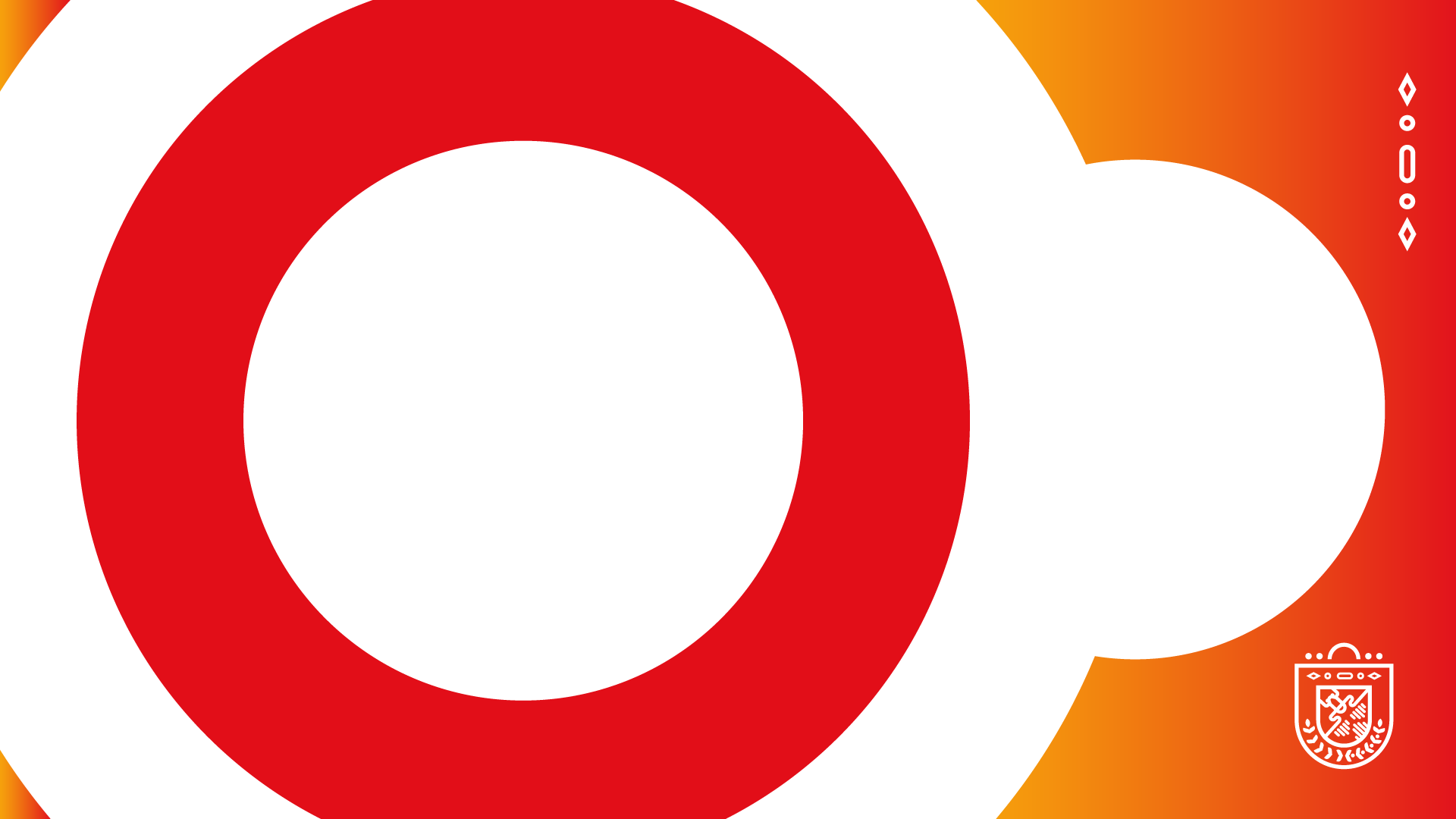 lobectomia. cirugia
quimioterapia disminuye el tumor paleativa estadio V
Radioterapia estadio I-II
Inmunoterapia
TRATAMIENTO
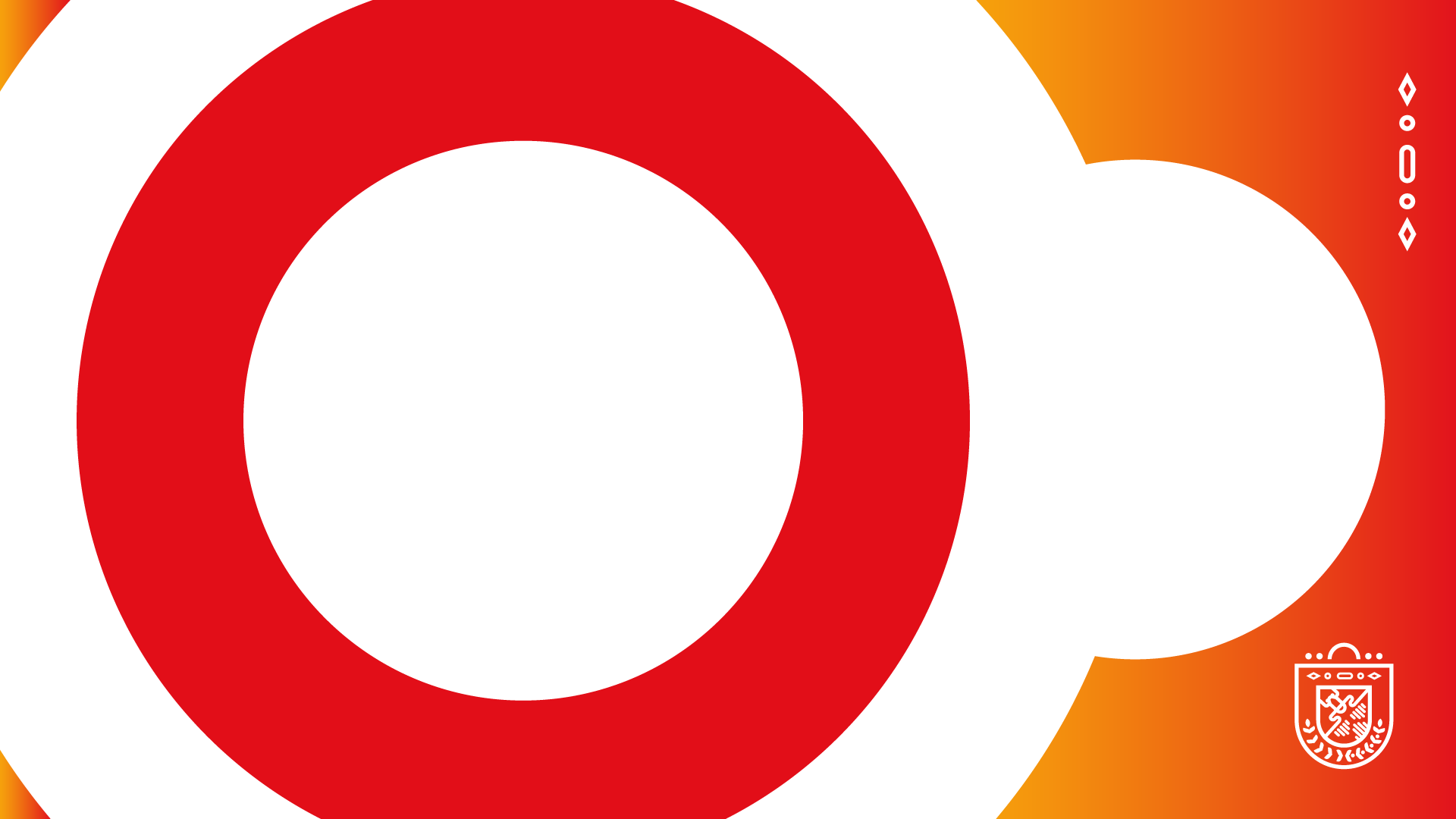 Tac de tórax
Secuela de tratamiento
Participar en asociaciones de pacientes
SEGUIMIENTO
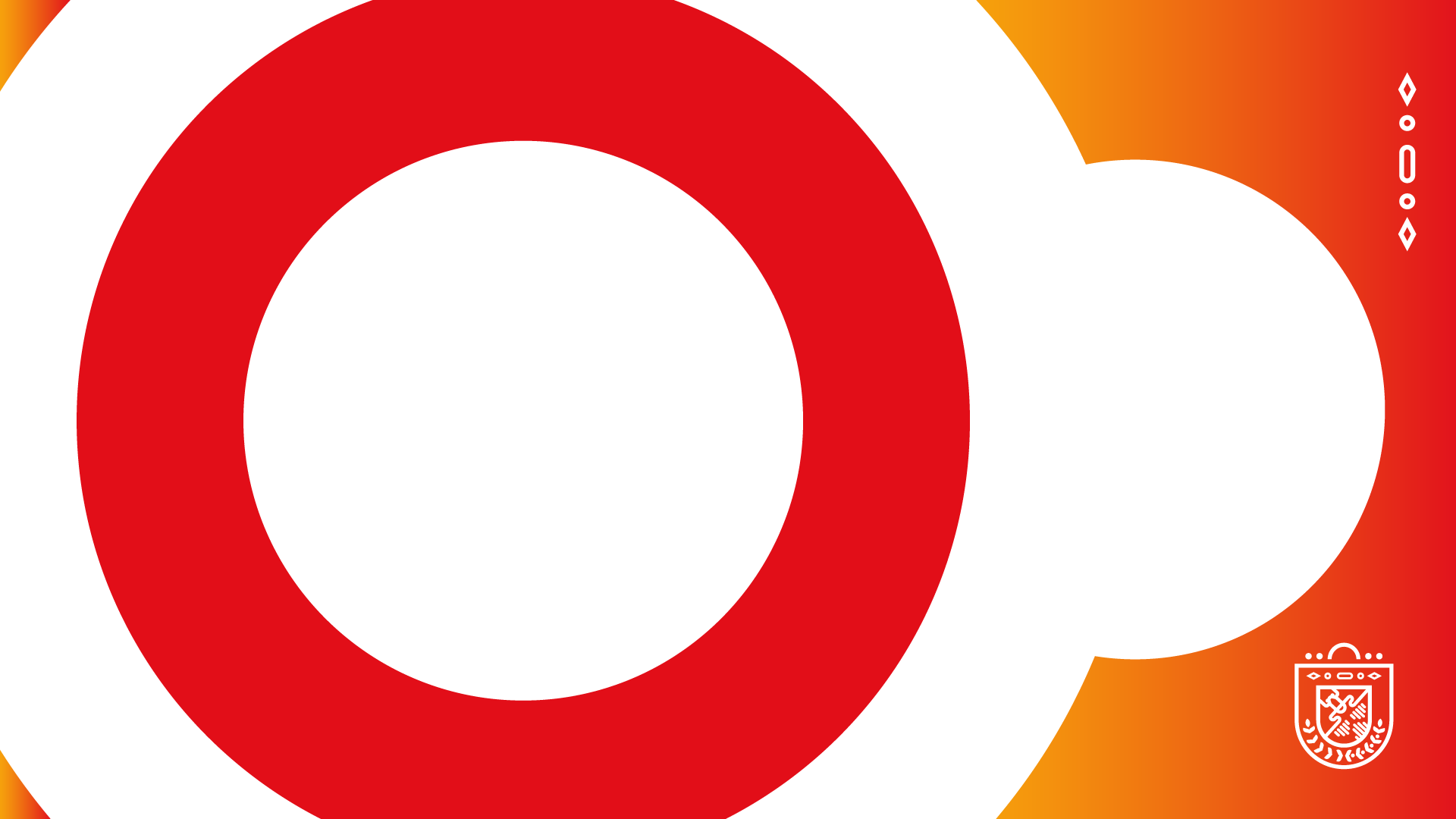 HEIDY ARRIAGA
TERAPEUTA RESPIRATORIA
SECRETARIA DE SALUD PUBLICA Y SEGURIDAD SOCIAL